MIKULÁŠSKÝ KABARET V ŠD.
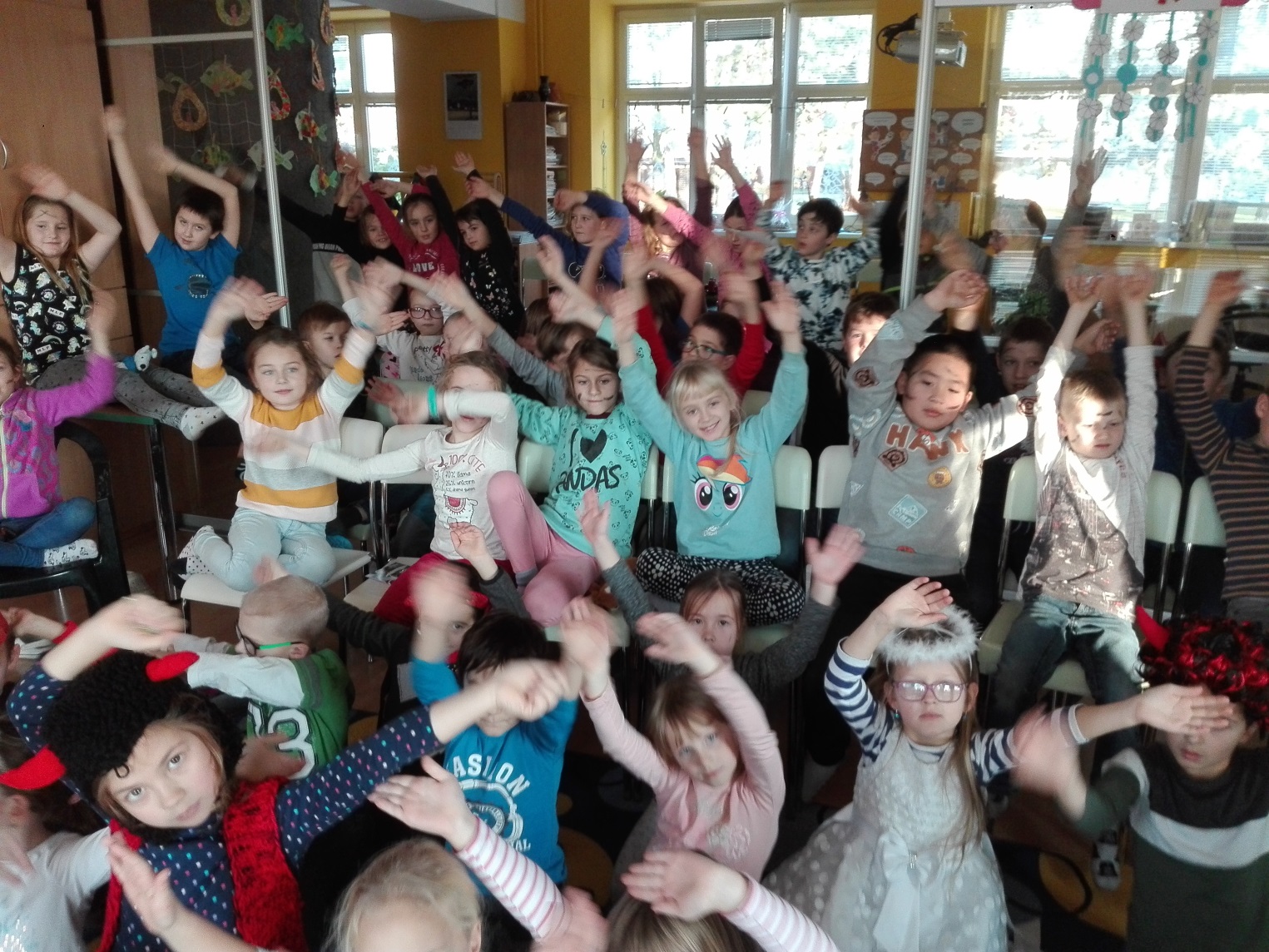 naši čertíci s honzou popletou.
andělíčci, mikuláš a čert.
pohádka o perníkové chaloupce.
zimní kvíz.kolik má zima měsíců?jak se jmenuje obydlí eskymáků?zazpívej vánoční koledu!
určování vánočních rekvizit.
kdopak byl děti hodný?